Mental Disorders & Suicide
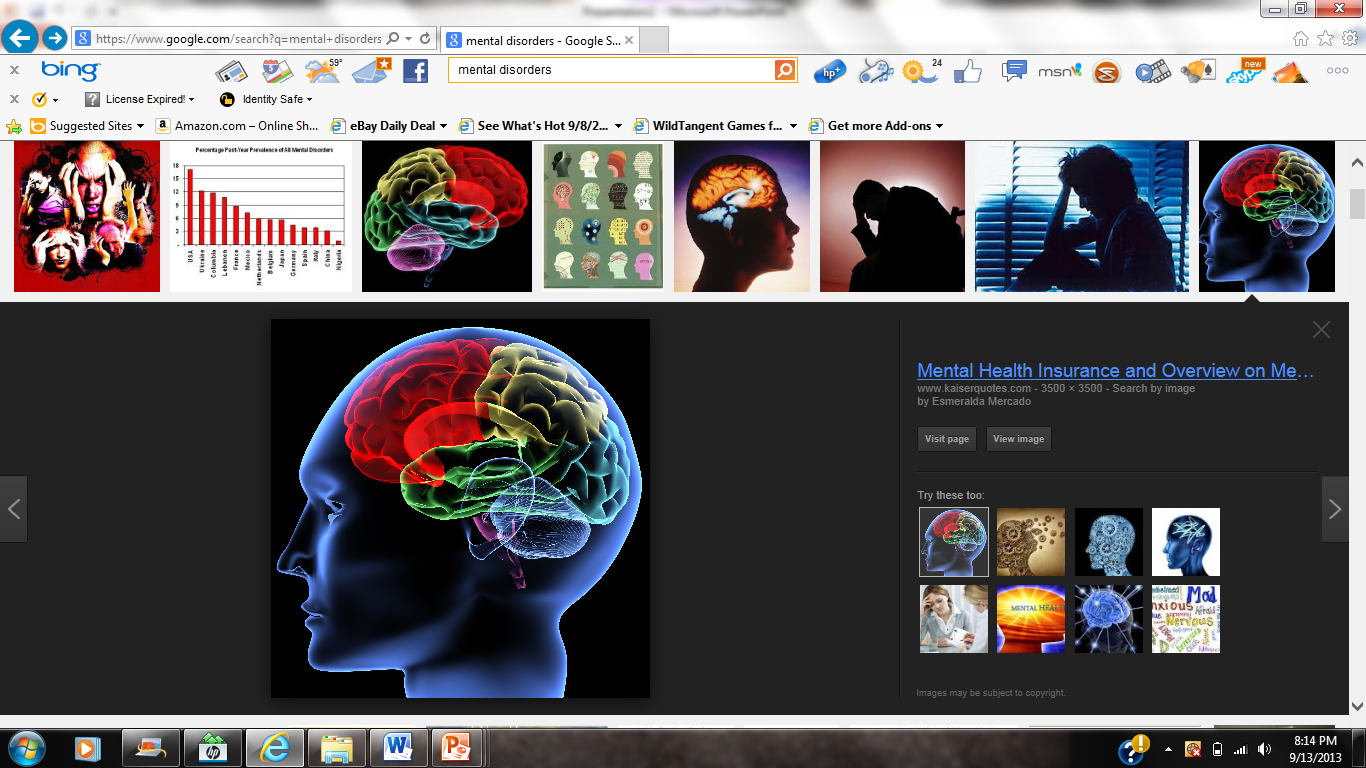 What words do you think of when you hear MENTAL HEALTH?
What is Mental Health
Is the way people think about and respond to events in their daily lives 
Characterized by abnormal 
Thoughts 
Feelings 
Moods 
Ability to relate to others 
Daily functioning
Emotions
A feeling produced into response to a life event 
Emotional Health 
The way a person experiences & deals with feelings
Teens & Emotions
Physical & Social Changes in teens 
Freedoms, responsibilities, and new experiences 
Hormones 
Chemicals that help control how the body grows and functions
Released into blood by brain and other organs called GLANDS 
Affects:
	Emotions 
	Mood Changes 
	Energy Level
Emotional Spectrum
A set of emotions arranged by how pleasant they are
Emotions on spectrum are opposite: 
Happiness & sadness 
Love & hate
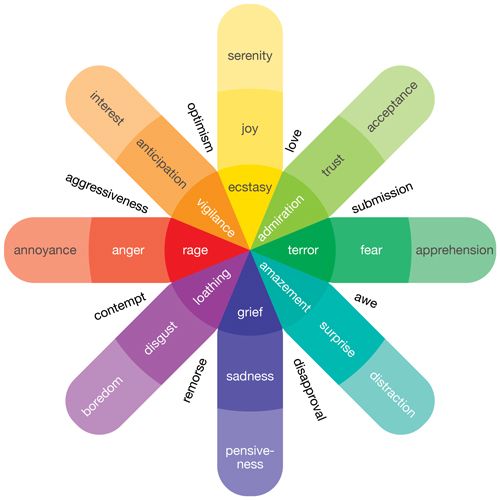 Triggers
Situations, people and events that cause a person to feel an emotion 
Different emotional Triggers:
Affect people differently 
Allows you to understand you emotions
Predict how a situation will affect you
Avoid situations that cause unpleasant emotions 
Seek out situations that cause pleasant emotions 
May not be able to avoid triggers
Communication Skills
Body Language
Expressing emotions with the face, hands, and posture  
Active Listening 
Showing that you understand what a person is saying
LIST YOUR WINS WORKSHEET
Bell Ringer
How do you think physical illnesses are different and similar to mental illnesses?
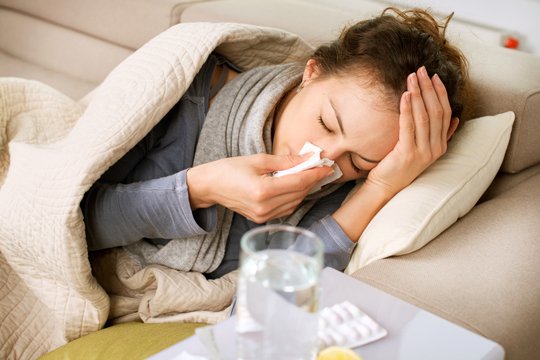 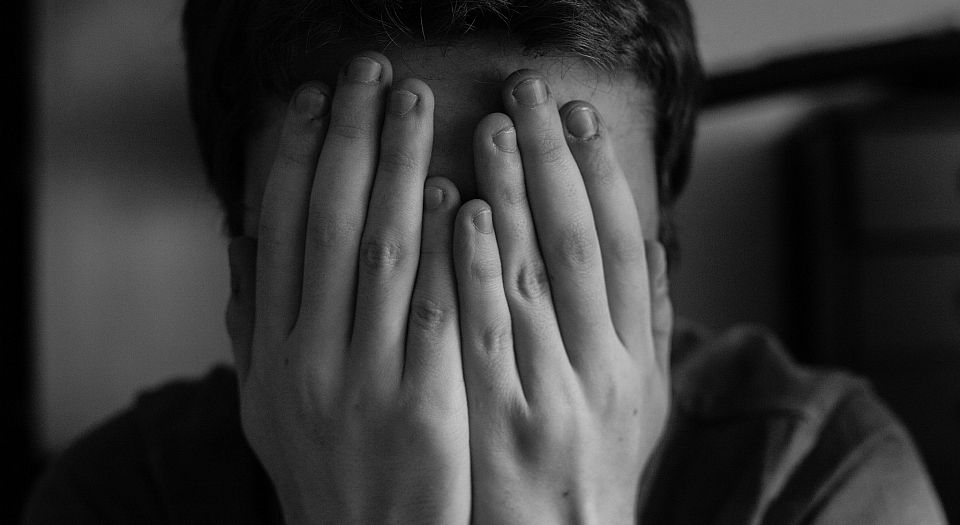 Mental Illness
Disorder that affects a person’s thoughts, emotions, and behaviors 
1 out of 6 people have a mental illness 
Causes : 
Not completely understood 
Inherited 
Stressful Events 
Environment
Anxiety Disorders
An illness that causes unusually strong nervousness, worry, or panic 
Affect 40 million Americans over 18 
Women are 60% more likely to develop the disorder than men 
8 % of adolescents have the disorder
Types of disorders 
Phobia Disorder 
Panic Disorder 
Obsessive-Compulsive Disorder
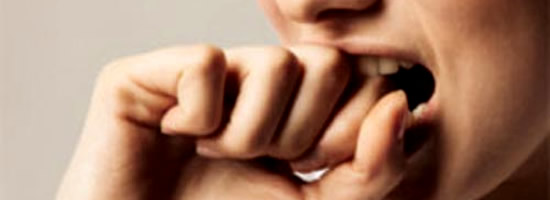 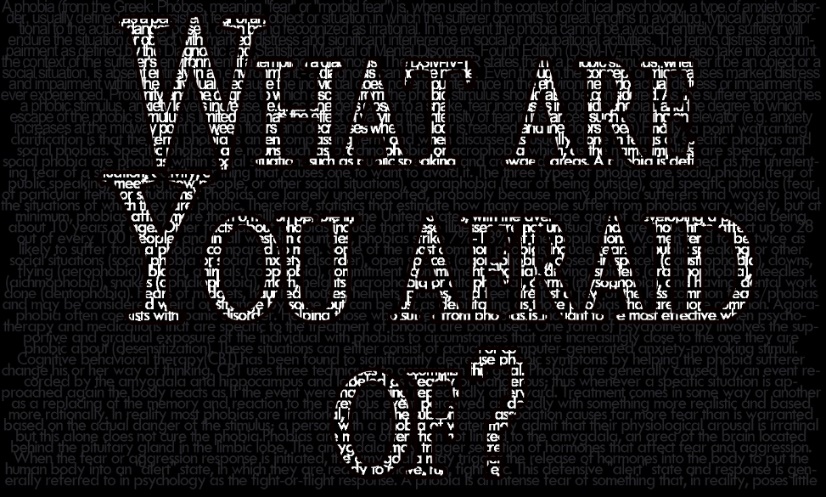 Specific Phobias
Phobia 
– a group of symptoms brought on by certain objects or situations 
How might fears affect normal living? 
5-12% of Americans have phobias 
Different types of phobias
Animal Phobias
Most common specific phobias 
Examples 
Dogs 
Snakes 
Insects 
Mice
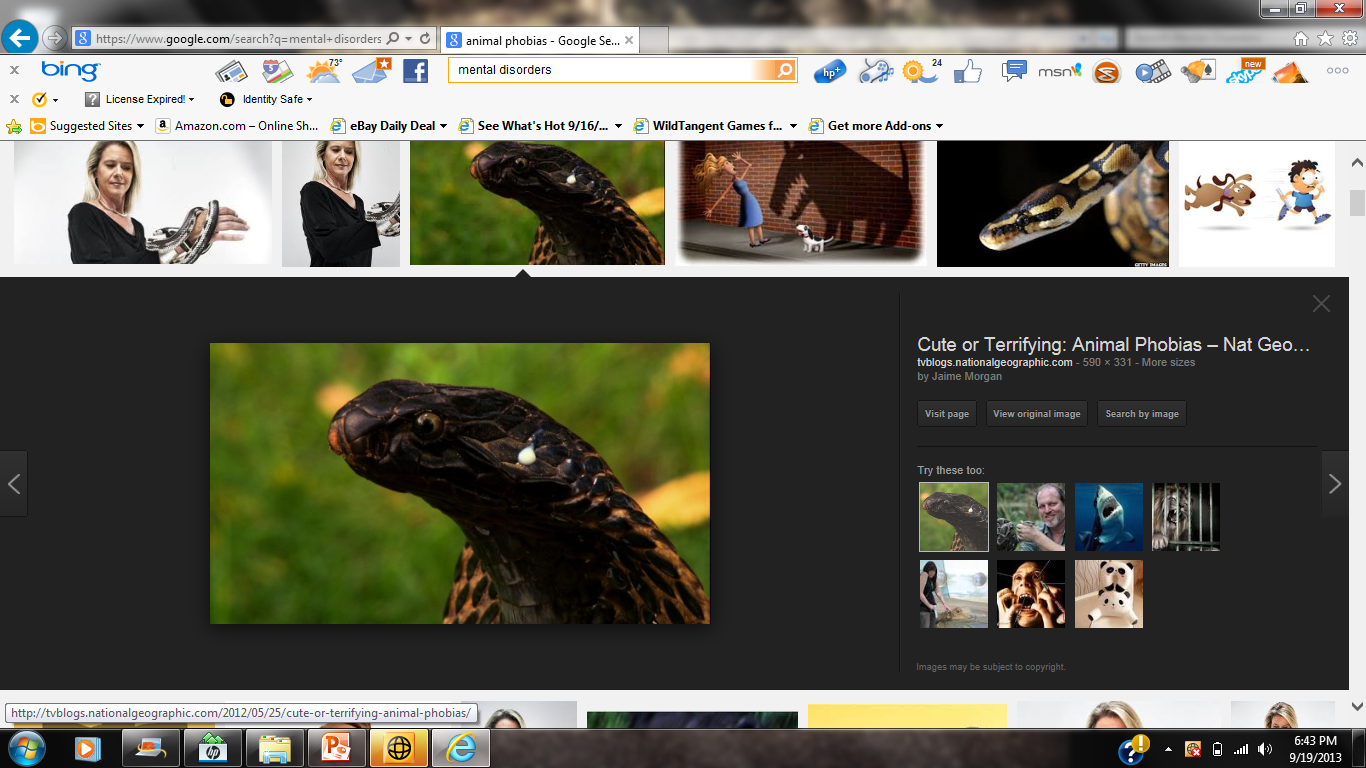 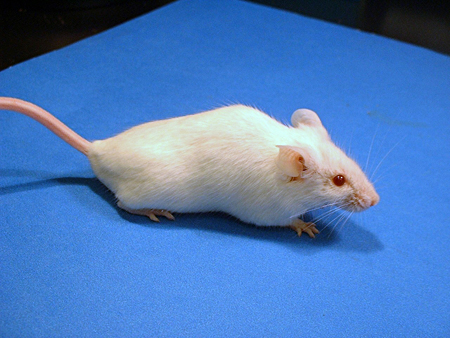 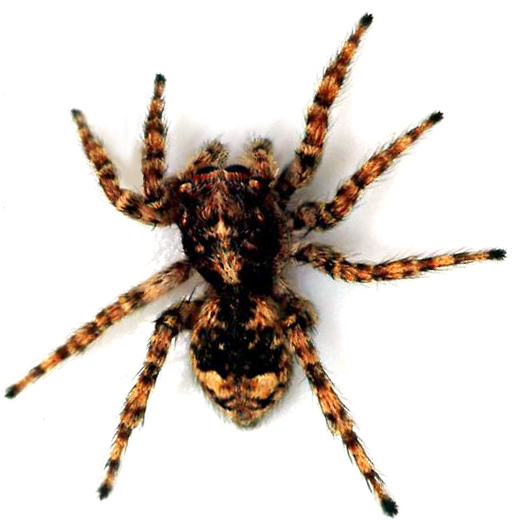 Situational Phobias
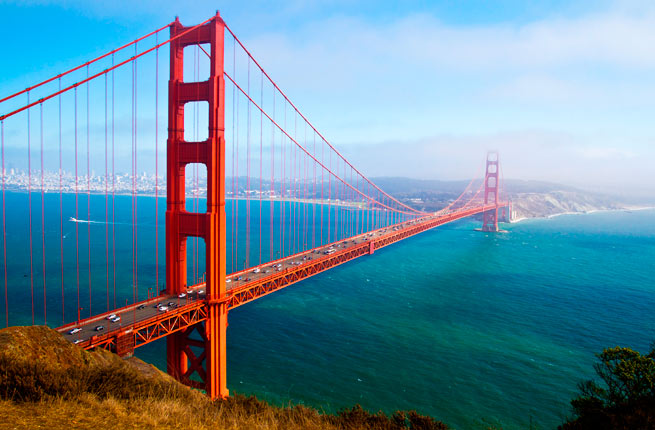 Examples? 
Flying 
Riding in a car or bus 
Driving 
Going over bridges / through tunnels 
Being in a closed place ( Elevator)
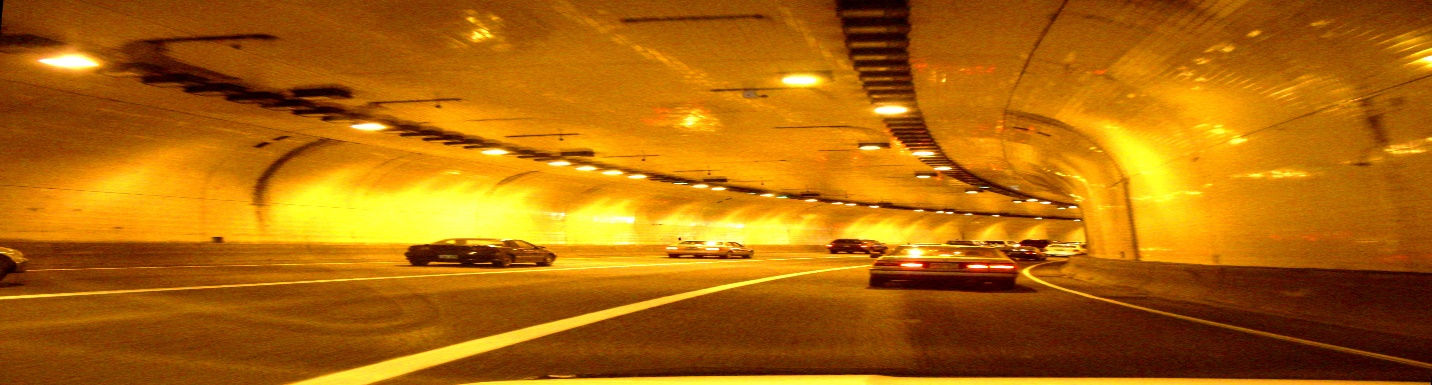 Natural Environment Phobias
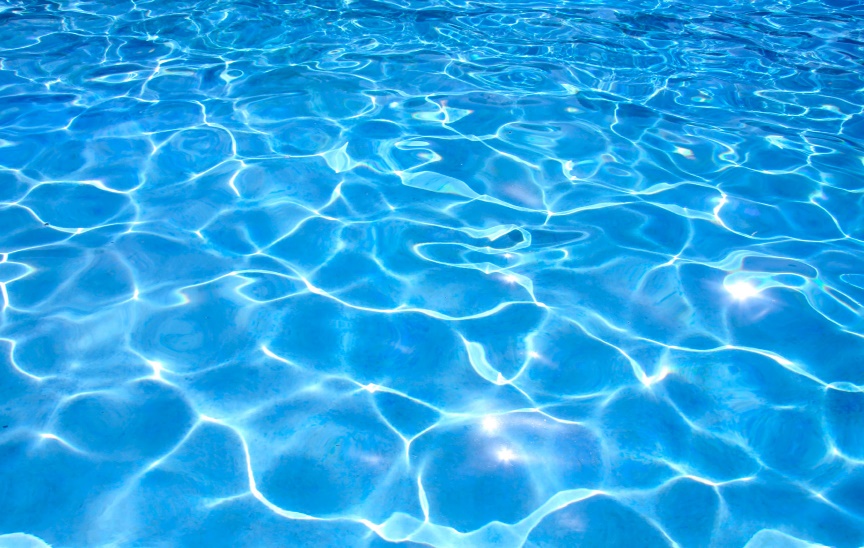 Examples? 
Storms 
Heights 
Water
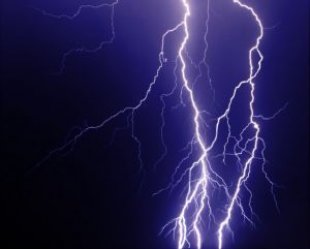 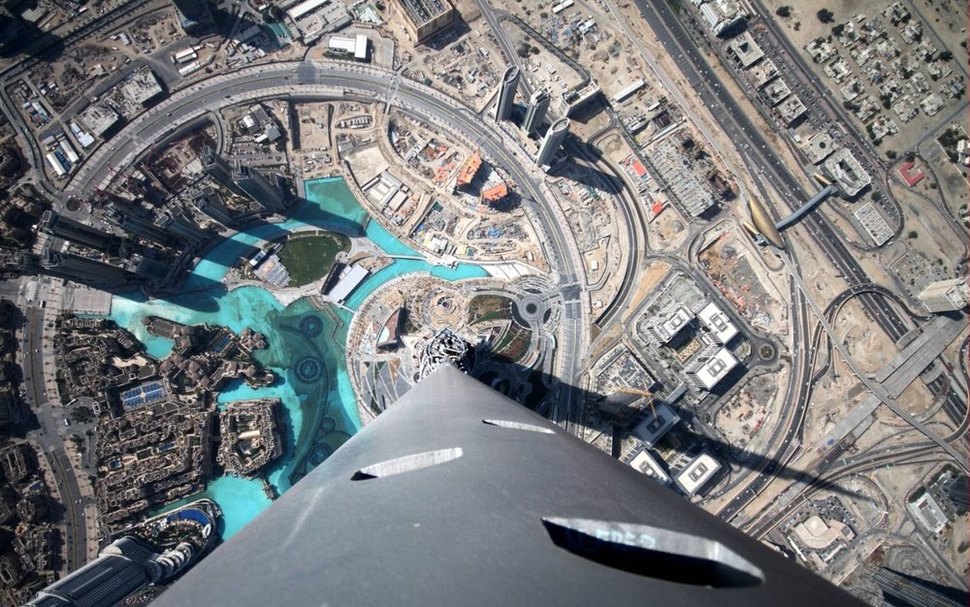 Blood-Injection-Injury Phobias
Examples? 
Being injured 
Seeing blood 
Invasive medical procedures
Blood tests/injections
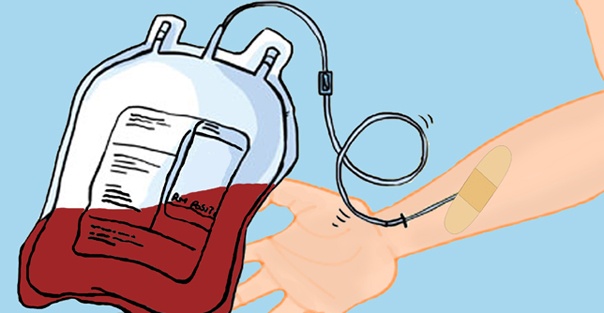 Other Phobias
Examples? 
Falling down
Fear of loud sounds 
Costumed characters 
Clowns
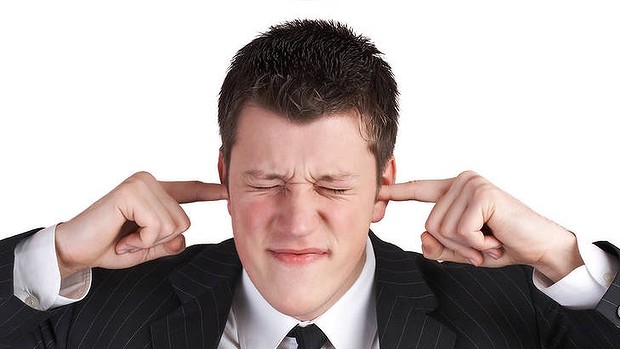 Panic Disorder
Anxiety disorder that causes a person to have brief periods of extreme anxiety called Panic Attacks 
Symptoms
Obsessive Compulsive Disorder ( OCD)
Obsessions
Anxiety that is triggered by repetitive thoughts 
Compulsions
Develop Rituals 
OCD
Combination of obsessions & compulsions 
Treatment 
Medicines 
Counseling
Common Obsessions of OCD
Fear of dirt/ contamination by germs 
Fear of causing harm to another 
Fear of making a mistake 
Fear of being embarrassed or behaving in a socially unacceptable manner 
Fear of thinking evil or sinful thoughts 
Need for order, symmetry, or exactness 
Excessive doubt and need for constant reassurance
Common Compulsions
Repeatedly bathing 
Refusing to shake hands or touch doorknobs 
Repeatedly checking things 
Constantly counting 
Constantly arranging things in a certain way 
Eating foods in  specific order 
Being stuck on words, images or thoughts that won’t go away 
Repeating words 
Needing to perform tasks a certain number of times 
Collecting / hoarding items
OCD Video Clip
http://abcnews.go.com/WNT/video/extreme-affliction-ocd-16046438
Bell Ringer
Predict the difference between anxiety and mood disorders.
Mood Disorders
An illness in which people have uncontrollable mood changes 
Kinds of Mood Disorders 
Bi-Polar 
Depression 
Schizophrenia
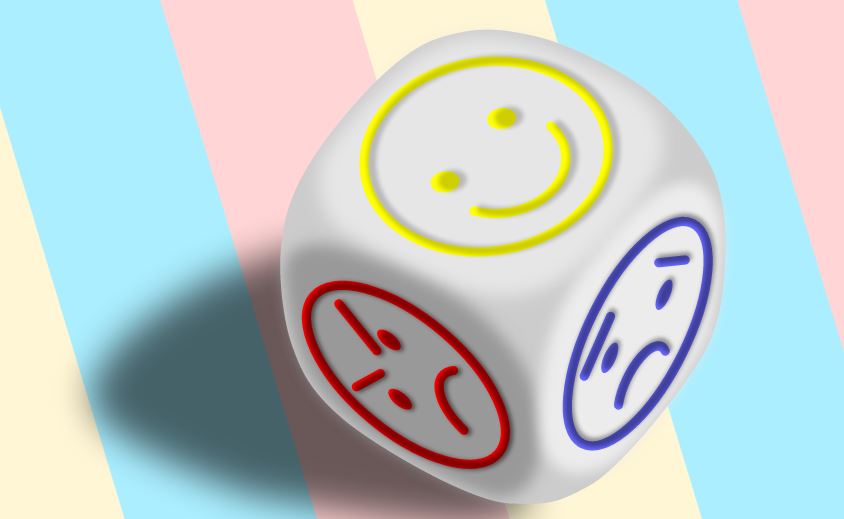 Bi-Polar
Extreme changes in in mood, from mania to depression 
Between these mood episodes, they experience normal moods
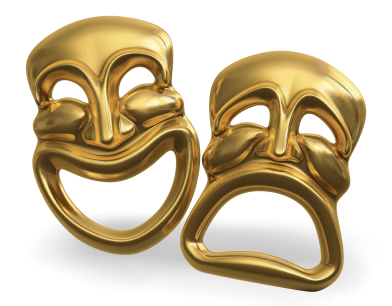 Manic
Describes an increasingly restless, energetic, talkative, reckless, powerful period 
At some point, this up feeling can change into something darker 
Irritation 
Confusion
Anger 
Feeling trapped
What is Mania
https://www.youtube.com/watch?v=KtHXzDqXy3w
Other Side Effects
Hallucination 
Sensing something that is not real 
Delusion 
False belief
Schizophrenia
Person breaks from reality in several ways 
Express little emotion; Unorganized thinking    
Paranoia 
Belief that other people want to harm someone
Schizophrenia Symptoms
Symptoms 
Delusions 
Thought disorders 
Hallucinations 
Lack of desire / motivation to accomplish goals 
Lack of desire to form social relationships 
Involve problems with attention and memory 
http://www.youtube.com/watch?v=KBRAC4acr70
Depression
Mood disorder in which a person feels extremely sad and hopeless for at least 2 weeks 
Major Depressive Disorder ( MDD) 
Symptoms 
Extreme sadness 
Inability to cheer up 
Changes in sleeping & eating patterns 
Tiredness 
Thoughts of death / suicide
Depression Facts
40% are identified & diagnosed 
Half of people with depression receive proper treatment 
80% of those who are treated respond
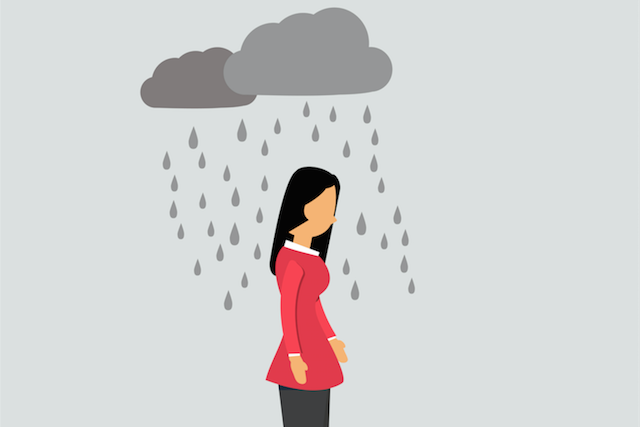 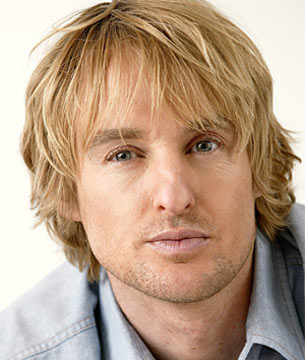 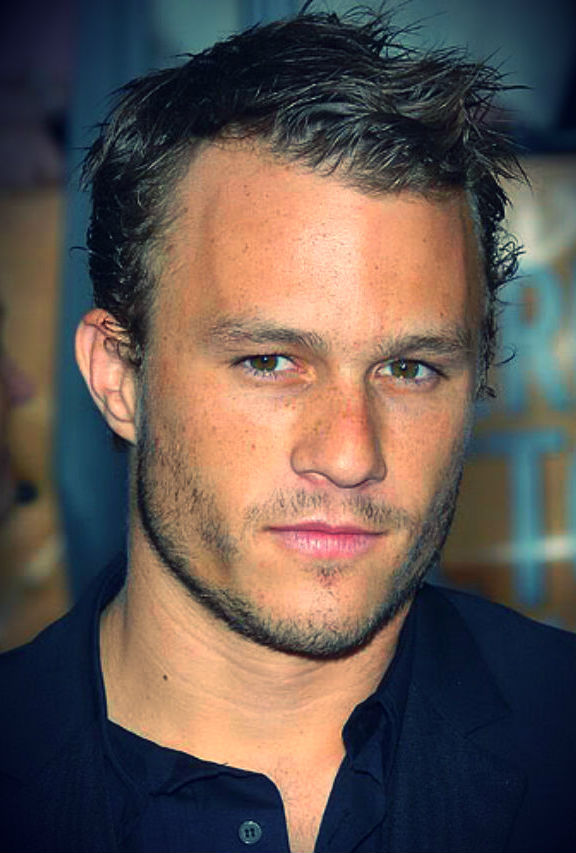 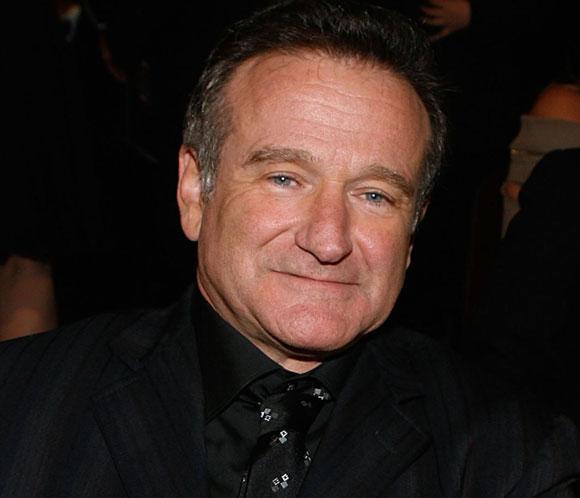 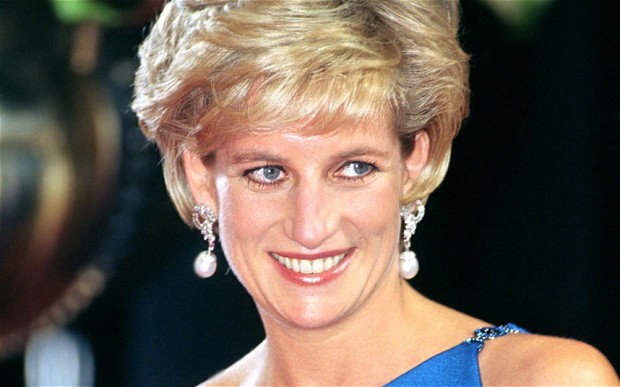 Bell Ringer
Scenario: A friend tells you that he or she is thinking about suicide. He or she asks you not to tell anyone. 
What is the first thing that you should do? 
Then what should you do?
Suicide
Suicidal Thinking 
Is the desire to take one’s own life 
15 % of people commit suicide 
One of leading causes of death for teenagers
Suicide Statistics
Every year there are approximately 10 youth suicides for every 100,000 youth  
Suicide is the 3rd leading cause of death for teens 
8.5% of students in grades 9-12 reported a suicide within the last year 
For every adolescent that commits suicide, there are between 50 and 200 attempts
1 in 5 high school students seriously considered suicide 
 1 in 6 had plans to attempt suicide
Helping a Suicidal person: What to do
Trust your feelings if you think the person is suicidal 
Tell the suicidal person how concerned you are and how much you care 
Talk calmly with the suicidal person 
Find professional help 
Stay with the person until help arrives 
Be a listener
Helping a suicidal person: What not to do
Do not dare the person to make the attempt 
Judge the suicidal person 
Analyze the suicidal person’s motives 
Argue or try to convince the suicidal person why he / she should not attempt suicide 
Keep the suicidal person’s self destructive thoughts a secret 
Leave a suicidal person alone 
Do not delay dealing with the situation 
Do not tell them about someone who has it worse 
Do not say “ everything will be alright” or “pull it together”
Suicidal Prevention
https://www.youtube.com/watch?v=OT8lw1Rl-WM
National Suicide Prevention
http://www.suicidepreventionlifeline.org/
Treating Mental Disorders
Most people wait too long to seek help 
Where to find help… 
Teen Hotline 
Phone number teens can call to talk to a person privately about their problems 
Counselor 
Professional who helps people through difficult problems by talking
Where to Find Help..
Psychologist
Person who tries to change thoughts, feelings, and actions by finding some reason behind them or by suggesting new ways to manage emotions 
Psychiatrist
Medical doctor who specializes in illnesses of the brain and body that affect emotions and behavior